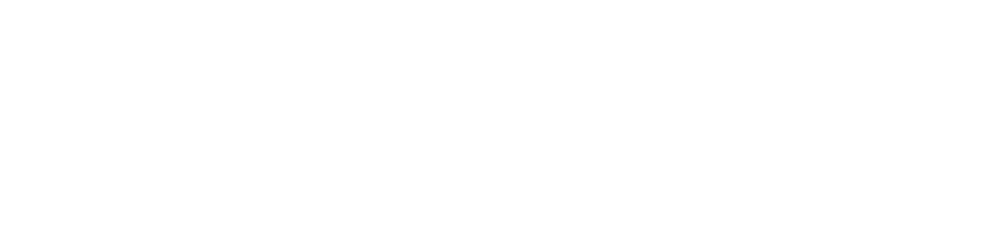 Sunday Morning
Matthew 22
Joshua Tapp
True Words Baptist Church – 1377 S. 20th St. Louisville, KY – TrueWordsBaptist.org
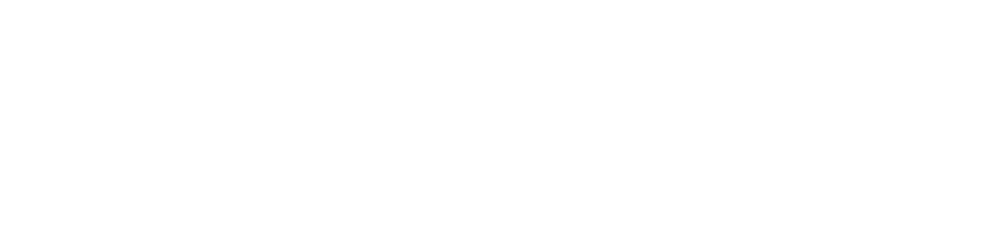 Title of the Sermon
Getting Your Life in Order:
The Greatest
Commandment of All
True Words Baptist Church – 1377 S. 20th St. Louisville, KY – TrueWordsBaptist.org
Romans 8:28  And we know that all things work together for good to them that love God, to them who are the called according to his purpose.
Matthew 22:36-40  Master, which is the great commandment in the law?  37 Jesus said unto him, Thou shalt love the Lord thy God with all thy heart, and with all thy soul, and with all thy mind.  38 This is the first and great commandment.  39 And the second is like unto it, Thou shalt love thy neighbour as thyself.  40 On these two commandments hang all the law and the prophets.
1 John 4:21  And this commandment have we from him, That he who loveth God love his brother also.
Romans 13:8-10  Owe no man any thing, but to love one another: for he that loveth another hath fulfilled the law.  9 For this, Thou shalt not commit adultery, Thou shalt not kill, Thou shalt not steal, Thou shalt not bear false witness, Thou shalt not covet; and if there be any other commandment, it is briefly comprehended in this saying, namely, Thou shalt love thy neighbour as thyself.  10 Love worketh no ill to his neighbour: therefore love is the fulfilling of the law.
1 John 5:2-3  By this we know that we love the children of God, when we love God, and keep his commandments.  3 For this is the love of God, that we keep his commandments: and his commandments are not grievous.
1 John 3:22-23  And whatsoever we ask, we receive of him, because we keep his commandments, and do those things that are pleasing in his sight.  23 And this is his commandment, That we should believe on the name of his Son Jesus Christ, and love one another, as he gave us commandment.
Proverbs 30:8-9  Remove far from me vanity and lies: give me neither poverty nor riches; feed me with food convenient for me:  9 Lest I be full, and deny thee, and say, Who is the LORD? or lest I be poor, and steal, and take the name of my God in vain.
1 Timothy 6:6-8  But godliness with contentment is great gain.  7 For we brought nothing into this world, and it is certain we can carry nothing out.  8 And having food and raiment let us be therewith content.
John 14:15  If ye love me, keep my commandments.
Matthew 6:25-26  Therefore I say unto you, Take no thought for your life, what ye shall eat, or what ye shall drink; nor yet for your body, what ye shall put on. Is not the life more than meat, and the body than raiment?  26 Behold the fowls of the air: for they sow not, neither do they reap, nor gather into barns; yet your heavenly Father feedeth them. Are ye not much better than they?
Matthew 6:27-29  Which of you by taking thought can add one cubit unto his stature?  28 And why take ye thought for raiment? Consider the lilies of the field, how they grow; they toil not, neither do they spin:  29 And yet I say unto you, That even Solomon in all his glory was not arrayed like one of these.
Matthew 6:30-31  Wherefore, if God so clothe the grass of the field, which to day is, and to morrow is cast into the oven, shall he not much more clothe you, O ye of little faith?  31 Therefore take no thought, saying, What shall we eat? or, What shall we drink? or, Wherewithal shall we be clothed?
Matthew 6:32-33  (For after all these things do the Gentiles seek:) for your heavenly Father knoweth that ye have need of all these things.  33 But seek ye first the kingdom of God, and his righteousness; and all these things shall be added unto you.
Hebrews 10:24-25  And let us consider one another to provoke unto love and to good works:  25 Not forsaking the assembling of ourselves together, as the manner of some is; but exhorting one another: and so much the more, as ye see the day approaching.
James 4:14  Whereas ye know not what shall be on the morrow. For what is your life? It is even a vapour, that appeareth for a little time, and then vanisheth away.
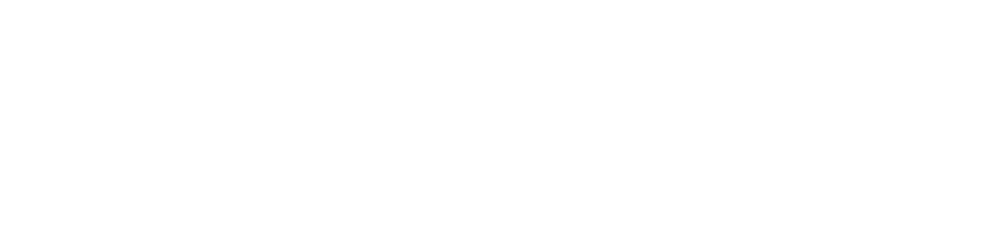 Visit Us:

TrueWordsBaptist.org
True Words Baptist Church – 1377 S. 20th St. Louisville, KY – TrueWordsBaptist.org